Дифференциация согласных звуков (в-ф). «Вставь пропущенную букву».
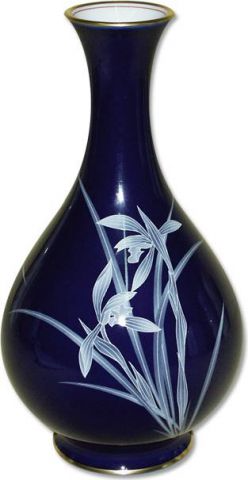 аза
В
ф
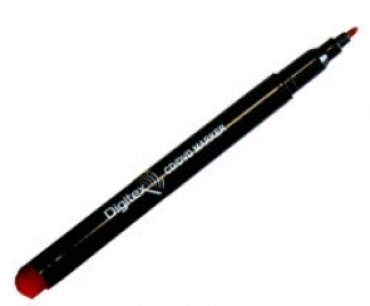 ломастер
в
ф
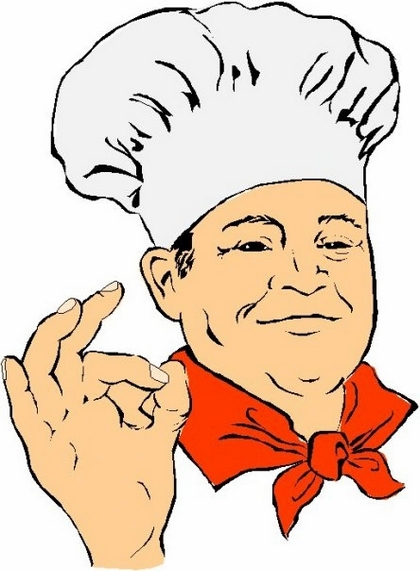 по  ар
в
ф
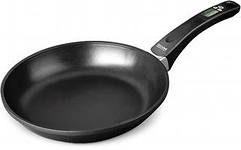 ско  орода
в
ф
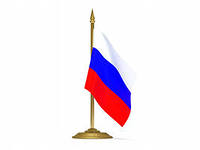 лаг
в
ф
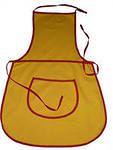 артук
в
ф